A New Vehicles Transaction Price Index: Offsetting the Effects of Price Discrimination and Product Cycle Bias with a Year-Over-Year Index
Brendan Williams
Erick Sager
CRIW
17 July 2018
Question
Using transaction data, how can we approximate a cost-of-living index for a durable good when it has a strong product cycle?
Outline
New data source
Data behavior
Item replacement procedure
Implications of product life cycles
Year-over-year measurement
Data Source Comparison
CPI Commodities and Services Survey
JD Power
Transaction price
Monthly expenditure weights
Convenience sample
100,000s observations/month
Dealer estimated price
Fixed weight sample updated every four years
PPS sample
Roughly 1500 observations/month
New Vehicle Observations
[Speaker Notes: * More information to support new methodologies

The CPI currently has about 1,500 observations per month. Our JD Power dataset had +425,000 transaction observations in September 2015.]
Data Behavior
[Speaker Notes: * Methodological issues in month to month index]
Average Prices Increase
[Speaker Notes: 30% drop in matched-model Tornqvist
Arrow to graph, subtitle in legend]
Price Relatives Decline
[Speaker Notes: 30% drop in matched-model Tornqvist, 15% increase in average price]
Model Year Price Indexes
[Speaker Notes: Drop within model year
Chaining only shows drop
Indexes show first 36 months of each model year’s sales in a Tornqvist, matched model index. Longer time span than Corrado, et all (36 months vs about 18).]
Potential Explanations for Price Behavior
Product life cycle patterns of declining prices driven by…
Intertemporal price discrimination
Industry production patterns
Fashion
Generally, “Aging” of model year
Chain drift
No Chain Drift in RYGEKS
Item ReplacementCurrent CPI “Changeover” Methodology
[Speaker Notes: * Item replacement is the general term. Industry term for model year replacements is “changeover”]
Changeover Process in CPI
[Speaker Notes: For vehicle i, month t, and model year MY
Class mean imputation was introduced noting the tendency for changeover relatives to be higher than same model year]
Impact of Changeover on New Vehicles CPI
[Speaker Notes: CPI for new vehicles]
Price Dynamics
Average Prices (Source: Aizcorbe, Bridgman and Nalewaik (2010))
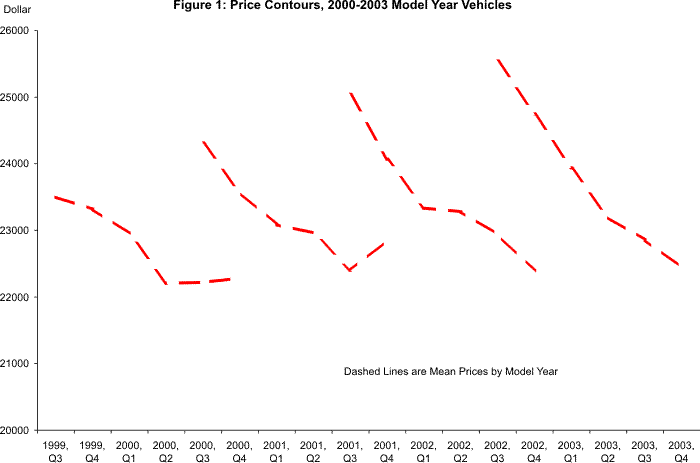 [Speaker Notes: Borrowed from from Aizcorbe, Bridgman, and Nalewaik 
2 aspects: within MY drop, and nominal increase]
Price Dynamics
Average Prices (Source: Aizcorbe, Bridgman and Nalewaik (2010))
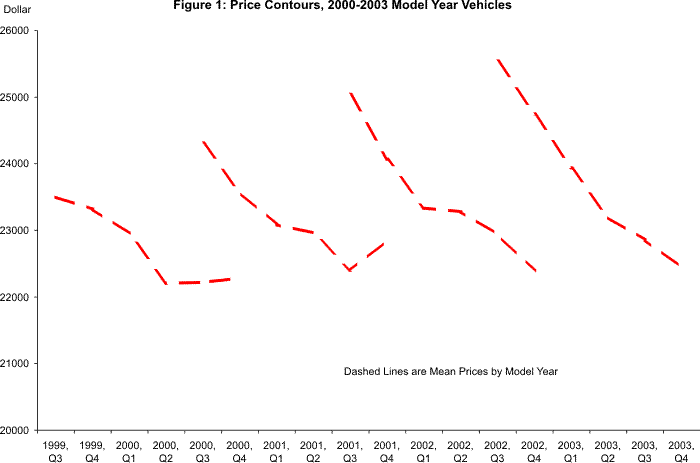 Continuing  vehicles are deflationary
[Speaker Notes: Within MY, only see decline]
Price Dynamics
Average Prices (Source: Aizcorbe, Bridgman and Nalewaik (2010))
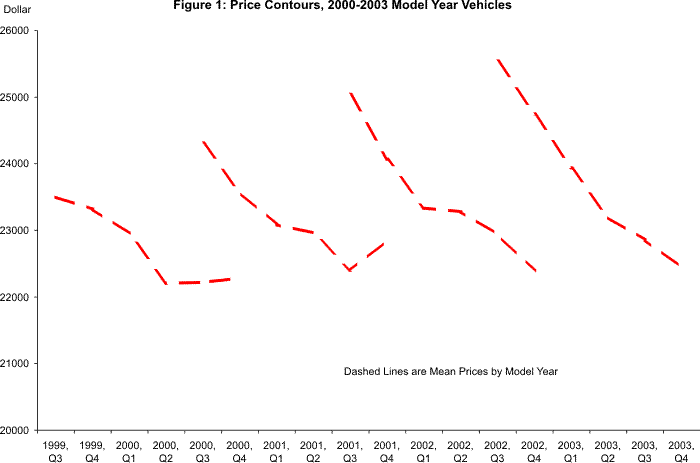 Inflation generated by product changeover
[Speaker Notes: The changeover shows cross MY change]
Price Dynamics
Average Prices (Source: Aizcorbe, Bridgman and Nalewaik (2010))
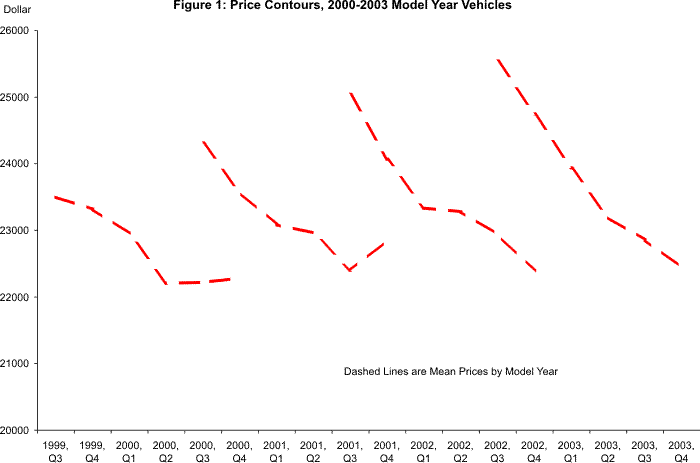 [Speaker Notes: Conceptually, in the current CPI we trace this price path]
Price Dynamics
Average Prices (Source: Aizcorbe, Bridgman and Nalewaik (2010))
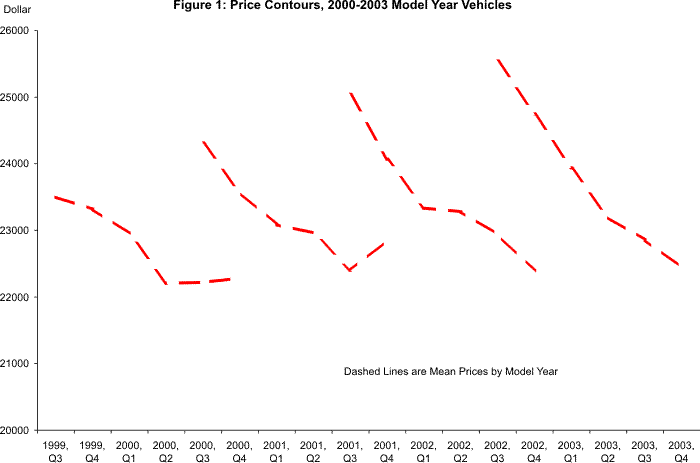 Changeover Relative: Fixed Weight
[Speaker Notes: Considering a general class of index with exponential weighted relatives Si (this includes geomean and Tornqvist), chained price changes reduce to a same age price comparison assuming weights are fixed]
Changeover Relative: Fixed Weight
[Speaker Notes: Considering a general class of index with exponential weighted relatives Si (this includes geomean and Tornqvist), chained price changes reduce to a same age price comparison assuming weights are fixed]
Changeover Relative: Dynamic Weight
[Speaker Notes: With dynamic weights, chained months do not reduce. Age effects are ambiguous.]
JD Power Vehicle Expenditures by Age
[Speaker Notes: 1/2008-3/2015 for Model Years (2009-2014)
(months after first sale in area)]
JD Power Vehicle Expenditures by Age
[Speaker Notes: 1/2008-3/2015 for Model Years (2009-2014)
(months after first sale in area)]
Implications of Product Life Cycles
Intertemporal Price Discriminationand Cost-of-Living Theory
Cost-of-living assumes preferences are…
 Stable 
 Homothetic
[Speaker Notes: Both assumptions necessary to form a representative consumer. Homothetic preferences means expenditures scale linearly by income. This assumption needed to aggregate across income levels.]
Intertemporal Price Discriminationand Cost-of-Living Theory
Cost-of-living assumes preferences are…
 Stable 
Retailer sells to different consumer types at different times
 Homothetic
[Speaker Notes: High willingness-to-pay customers buy early in the model year, low willingness-to-pay at the end. Price change over the model year reflects change in willingness-to-pay not just COL.]
Intertemporal Price Discriminationand Cost-of-Living Theory
Cost-of-living assumes preferences are…
 Stable 
Retailer sells to different consumer types at different times
 Homothetic
Income levels buy at different times
Even with homothetic preferences, a snapshot in time will not appear homothetic
[Speaker Notes: High willingness-to-pay customers are satiated after the beginning of the model year.  Taking a snapshot (treating a month as representative of preferences/the utility function) will make preferences appear homothetic since lower income (lower WTP) customers will buy more than high-income.]
Intertemporal Price Discriminationand Cost-of-Living Theory
Cost-of-living assumes preferences are…
 Stable 
Retailer sells to different consumer types at different times
 Homothetic
Income levels buy at different times
Even with homothetic preferences, a snapshot in time will not appear homothetic
Does not admit a representative consumer
Price index reflects change in consumer type, not just cost-of-living
[Speaker Notes: Violations of basic COL assumptions undermine the representative consumer concept. The representative consumer assumption may never be “true” in reality, but, with, in markets with IPD, it is systematically wrong.  Willingness-to-pay not only fluctuates, but drops, leading to price declines due to preferences changes not a change in COL.

Consider simple case of pure IPD with no change in pricing fundamentals (no long-run price change). A simple, matched model index will show declines in every period. If no cross-model year price change or other intervention is made (“linked out” or overlap item replacement), indexes will show continuous decline even though long-run indexes should be flat.]
Addressing Consumer Heterogeneity
We control for heterogeneity of consumer type/demand by comparing pricing at the same point in the product cycle 
We do this in a straightforward manner (for monthly production) by implementing a Year-over-Year index
Given a 12-month product life cycle, Year-over-Year approach gives a same age comparison
Year-Over-Year
Price Dynamics
Average Prices (Source: Aizcorbe, Bridgman and Nalewaik (2010))
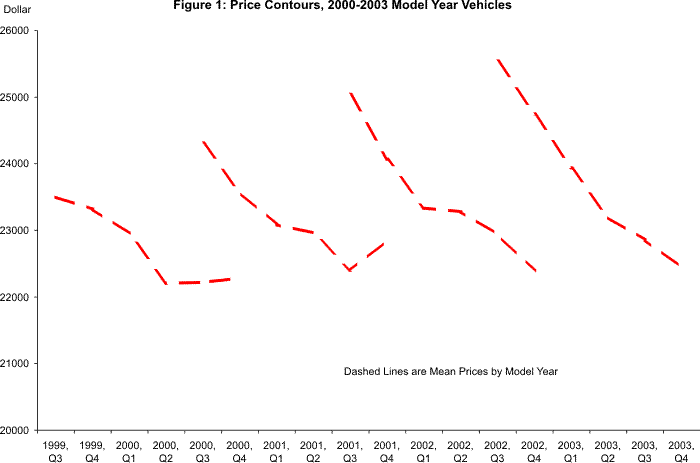 [Speaker Notes: Instead of tracing]
Price Dynamics
Average Prices (Source: Aizcorbe, Bridgman and Nalewaik (2010))
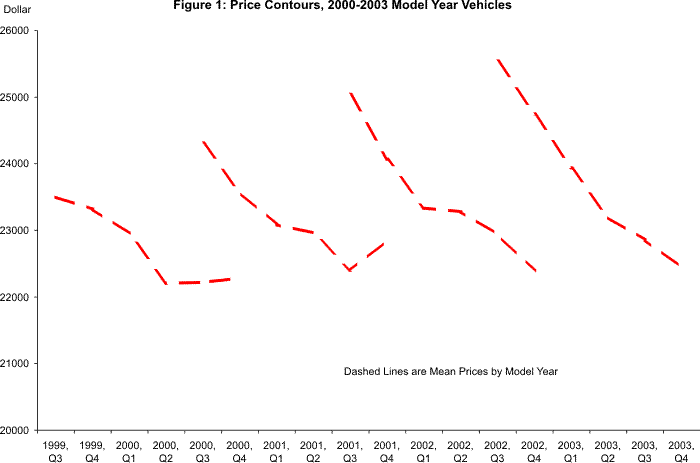 [Speaker Notes: Target change across MYs]
Year-Over-Year Relative Index
[Speaker Notes: Price relatives… QA
Tornqvist weights]
YOY vs CPI
Quality Adjustment Impact
[Speaker Notes: For the no QA index, all quality improvement values set to zero.
QAs are cost-based. 1.7 point impact over roughly 7 years.]
Adding Cycle Information
Adding Cycle Information
Conclusions
Product life cycles for new vehicles (and other durables) may lead to violations of COLI assumptions
Rationale for item replacement needs to be considered
The year-over-year approach controls for unobserved heterogeneity by proxying for product age
Brendan Williams
Economist
Consumer Price Index
www.bls.gov/cpi
202-691-5414
Williams.Brendan@bls.gov
Area Size Problem
[Speaker Notes: Index range from 50% of X300 at the bottom, to 1% of X300]
YOY by Index Formula
[Speaker Notes: * Smooth indexes, want seasonality and short shocks]
JD Power: Monthly Fluctuation
[Speaker Notes: Monthly fluctuations not impacted much by methodological choice. Getting the trend right is the hard part.

JD Power Bandpass Cycle Components]